Unit 5, Part 1 Notes – Basics of Cell Signaling
AP Biology, Mrs. Jensen
Comparing Cell Signaling in Unicellular vs. Multicellular Organisms
Unicellular Organisms
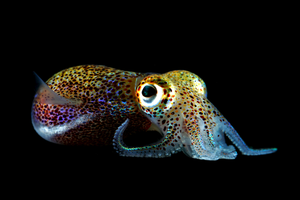 Purpose of cell signaling = responding to the environment & communicate to others
Ex: Quorum sensing in bacteria 

Bozeman Science: Evolutionary Significance of Cell Communication

Bonnie Bassler TED Talk: How Bacteria “Talk”
Multicellular Organisms
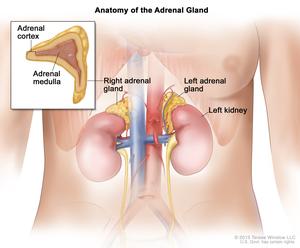 Purpose of cell signaling = coordinating the activities of the whole organism

Ex: Fight or flight response
	-Fear  epinephrine released from 	adrenal glands
	-Epinephrine binds to receptors on 	liver cells
	-Liver cells release glucose into the 	bloodstream
	-Glucose fuels muscle cells  fight 	or flight!
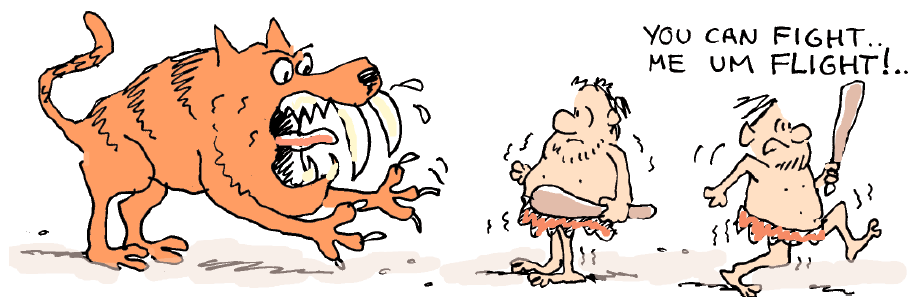 Discuss Notes Question #5
Types of Cell Signaling in Multicellular Organisms
Autocrine Signaling
Cell responds to its own signaling

T cell secretes growth factor in response to pathogen  division of T cell to create more T cells  stronger immune response

Overproduction of growth factor  cells divide too frequently  formation of a tumor (cancer)
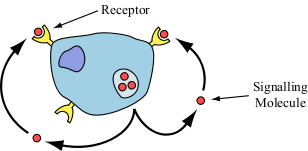 Juxtacrine Signaling
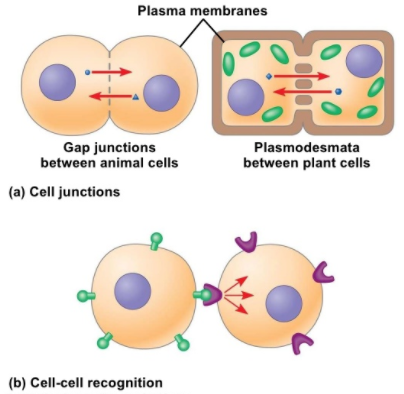 Signaling between cells that are physically connected to each other

Gap junctions and plasmodesmata
Juxtacrine Signaling
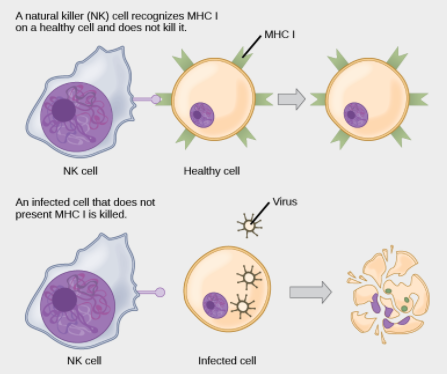 Cells can bind to each other if they have complementary proteins on their cell surfaces
Juxtacrine Signaling
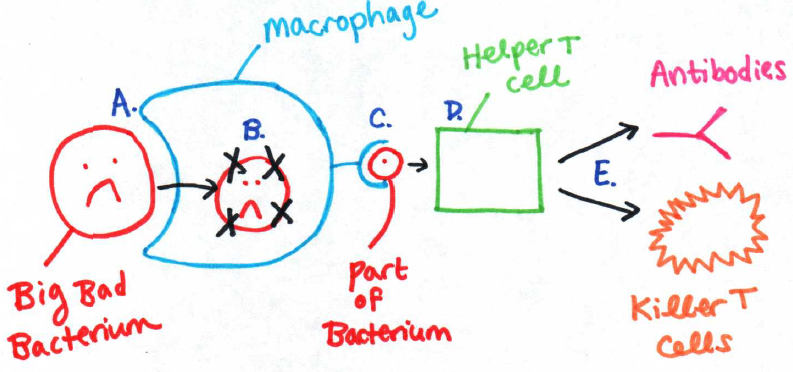 Paracrine Signaling
Cell communication over short distances
Ex: Synaptic signaling between neurons
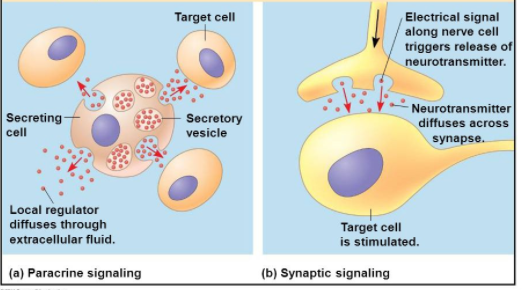 Endocrine Signaling
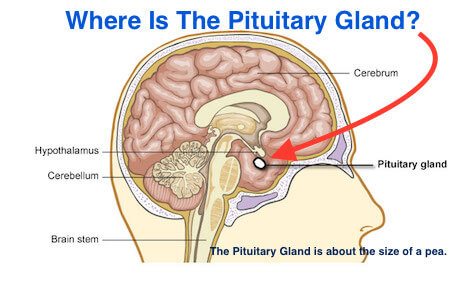 Cell communication over long distances (glands secrete hormones into the bloodstream  responses by multiple target cells) 

Pituitary giantism in Robert Wadlow
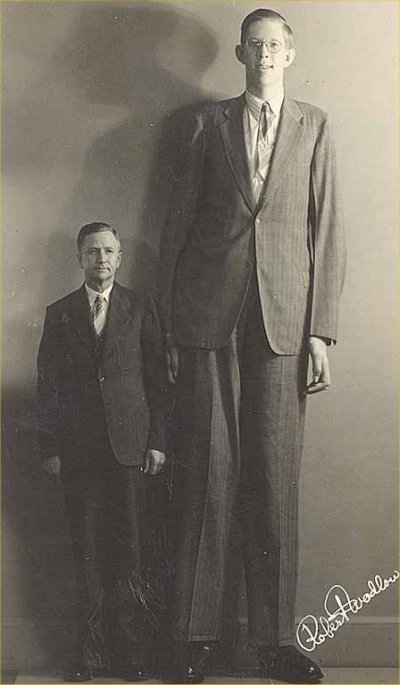 Pros and Cons of Different Types of Signaling
Autocrine, Juxtacrine, and Paracrine
	-Pro = fast
	-Con = only one (or a few) target cells

Endocrine
	-Pro = many target cells
	-Con = slow (has to travel the whole body)

Notes Question #2 & 3
Steps of Cell Signaling
Reception
Transduction
Response
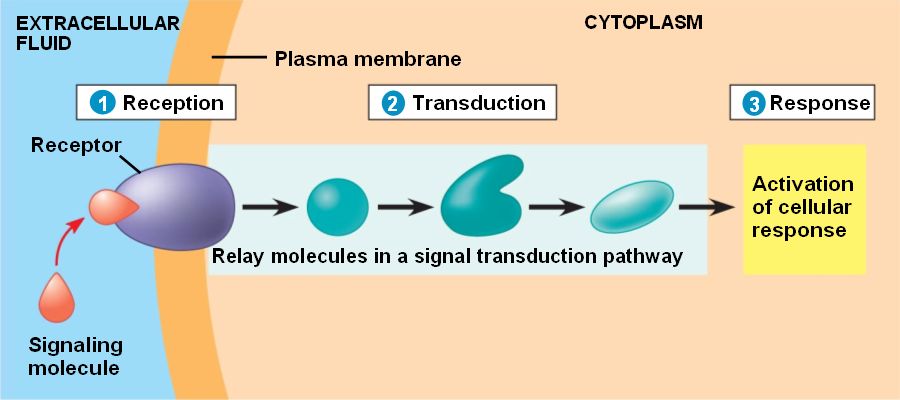 Reception
Plasma Membrane Receptor – think chemistry!! What kind of molecules CAN’T pass straight through the membrane?
	-Type of Ligand?

Intracellular Receptor
	-Type of Ligand?

Notes Question #1
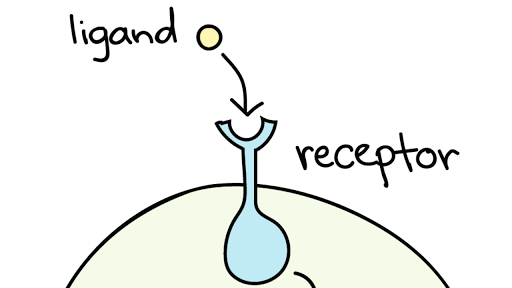 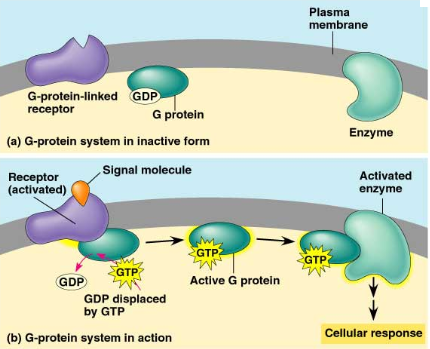 Example of a plasma membrane receptor = G protein-coupled receptor

Temporary activation of G protein
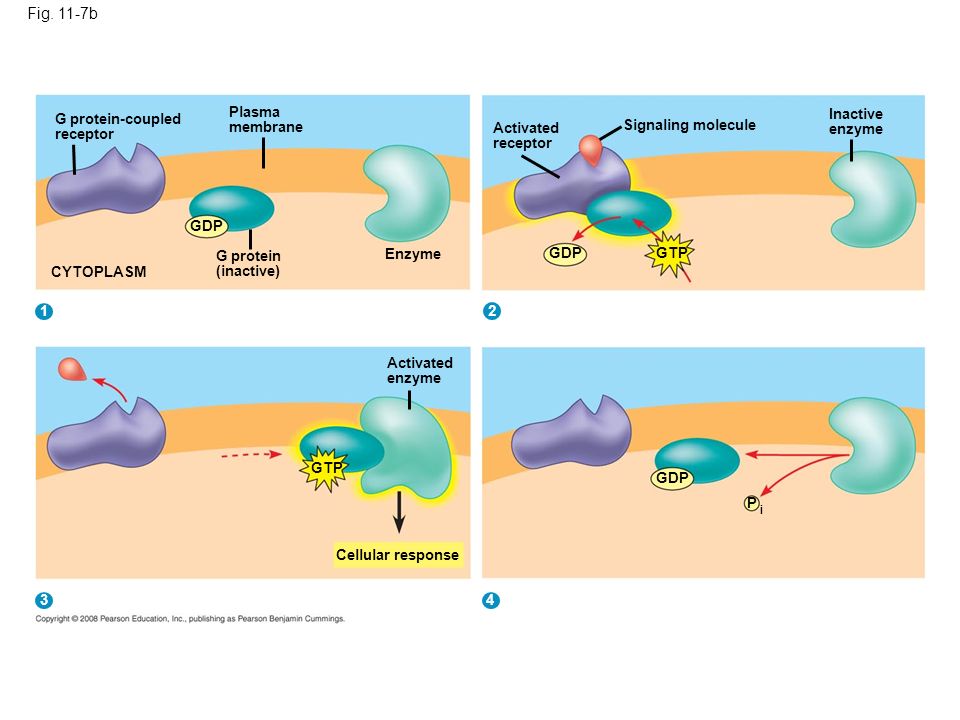 G protein-coupled receptor animation
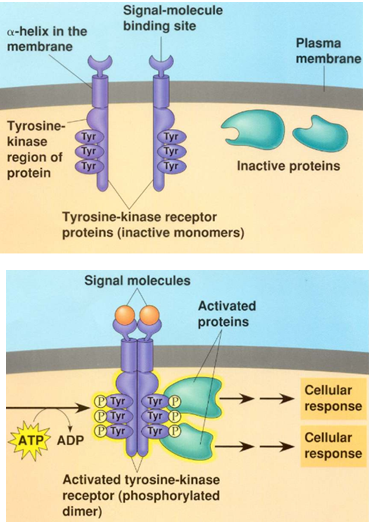 Another example of a plasma membrane receptor = receptor tyrosine kinase

What is a kinase?
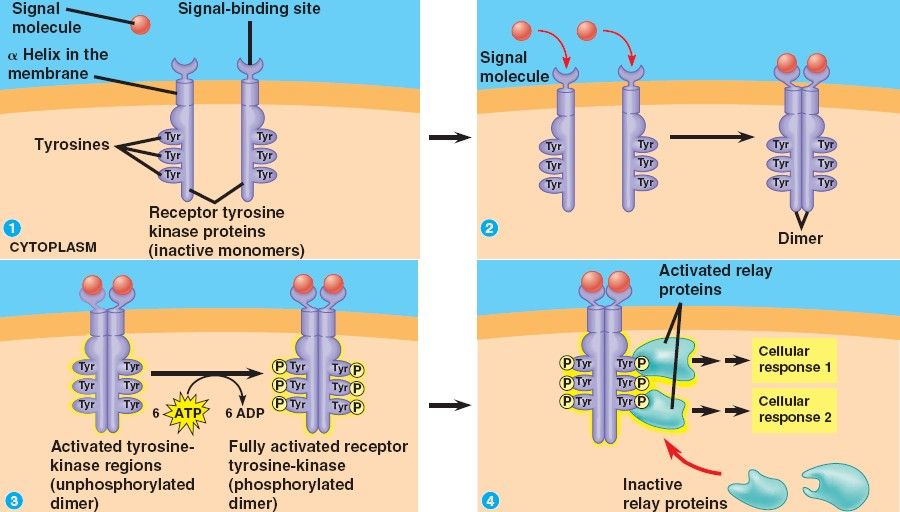 http://slideplayer.com/slide/8089512/25/images/10/Figure+14-2A.jpg
LIGAND fits receptor 
like “lock & key”
TYROSINE KINASE
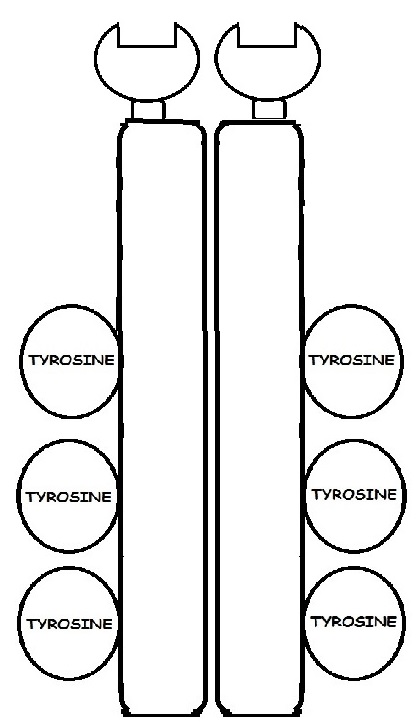 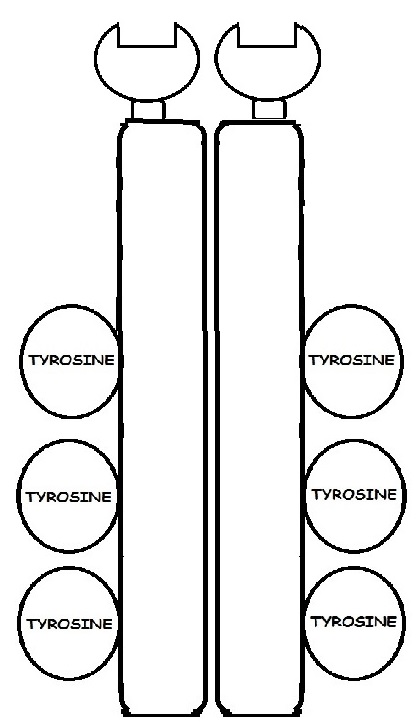 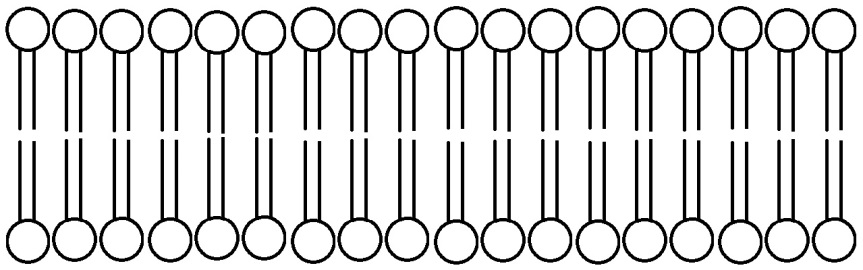 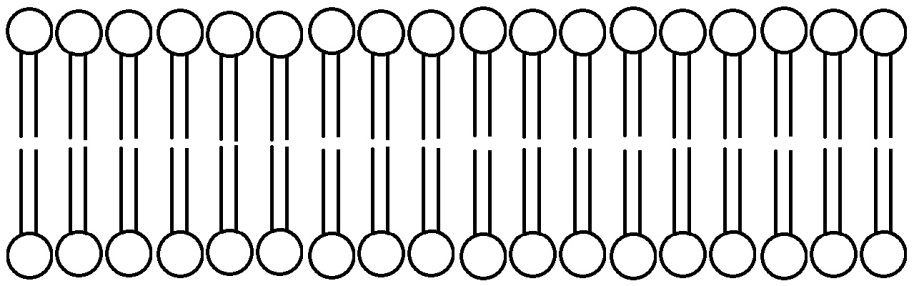 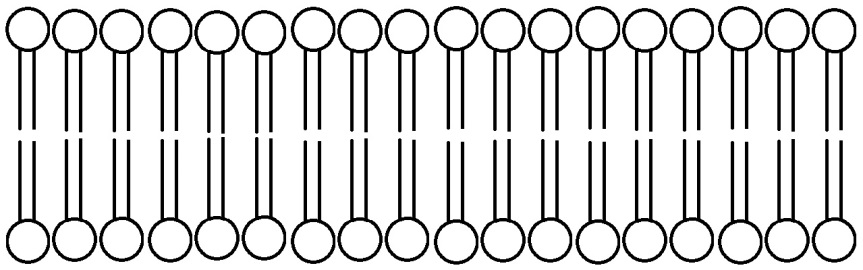 http://slideplayer.com/slide/8089512/25/images/10/Figure+14-2A.jpg
LIGAND fits receptor 
like “lock & key”
TYROSINE KINASE
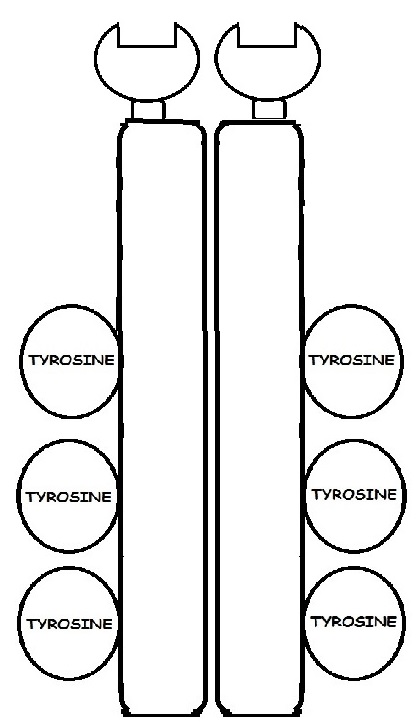 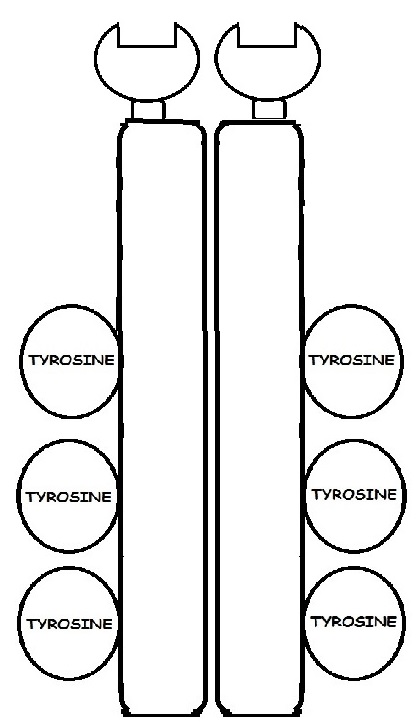 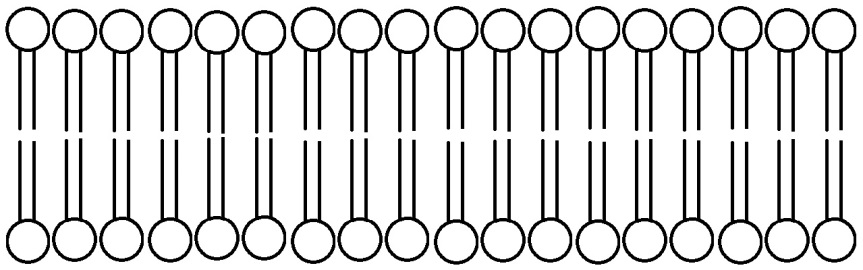 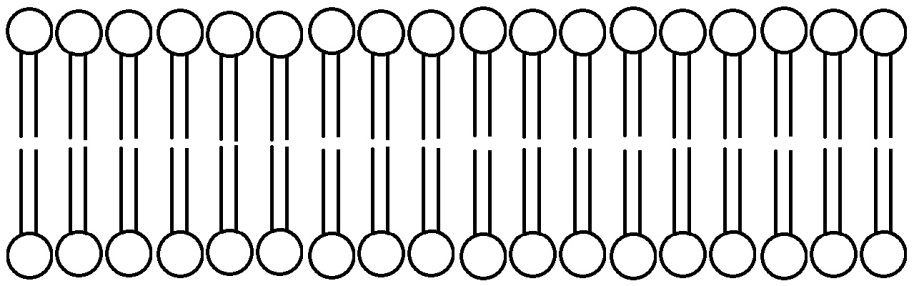 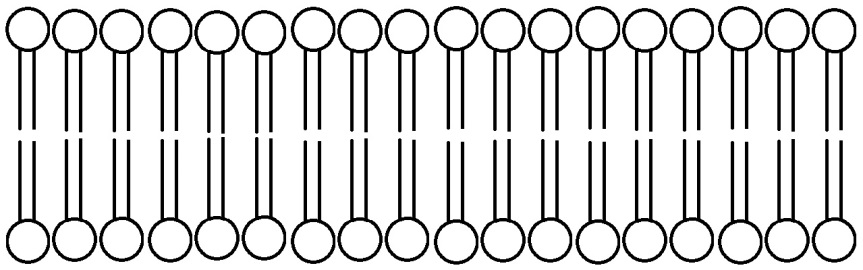 http://slideplayer.com/slide/8089512/25/images/10/Figure+14-2A.jpg
TYROSINE KINASE
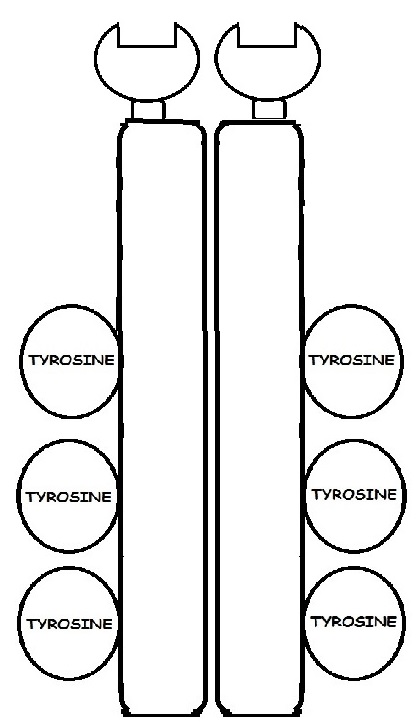 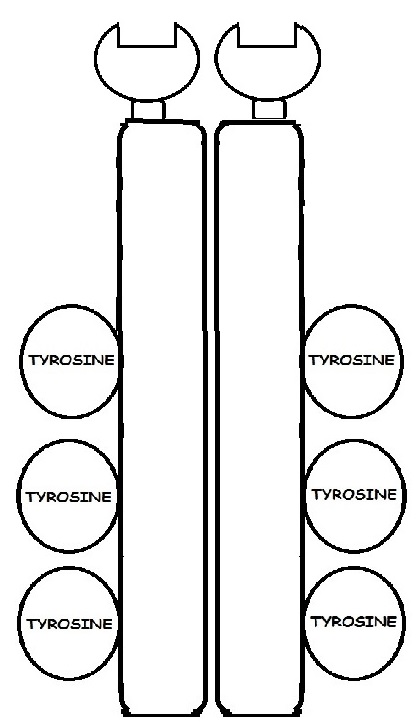 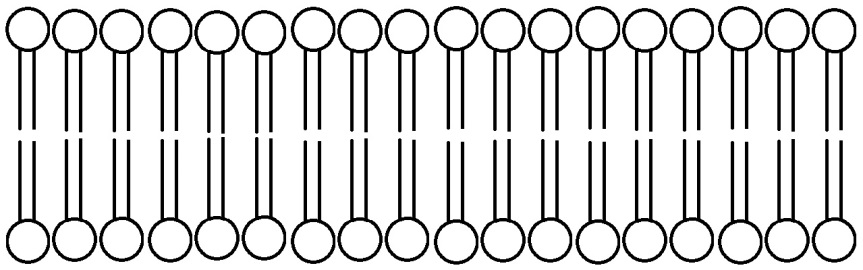 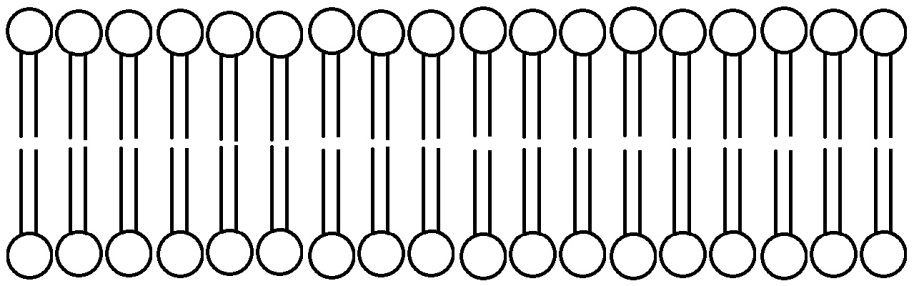 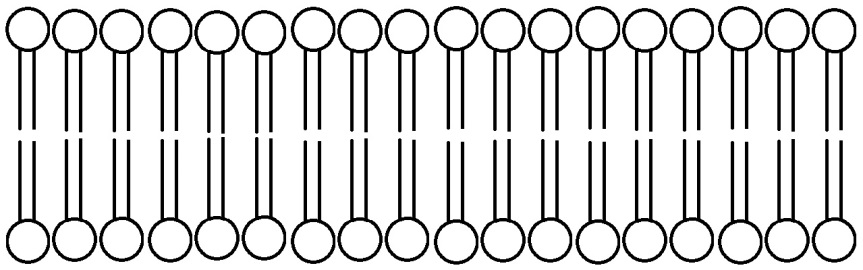 http://slideplayer.com/slide/8089512/25/images/10/Figure+14-2A.jpg
TYROSINE KINASE
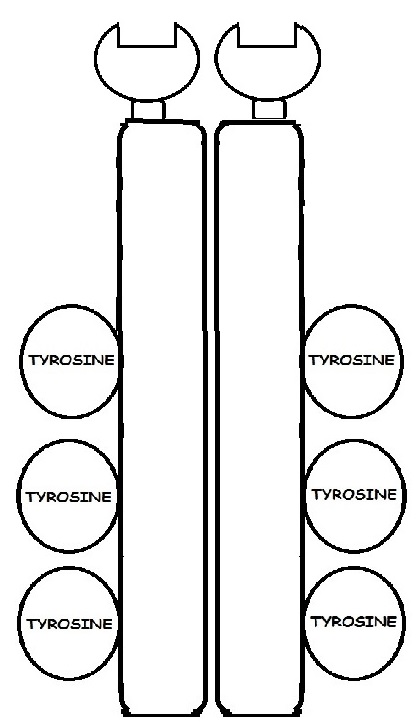 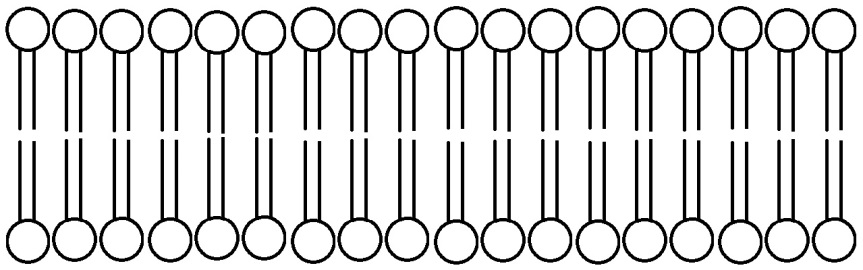 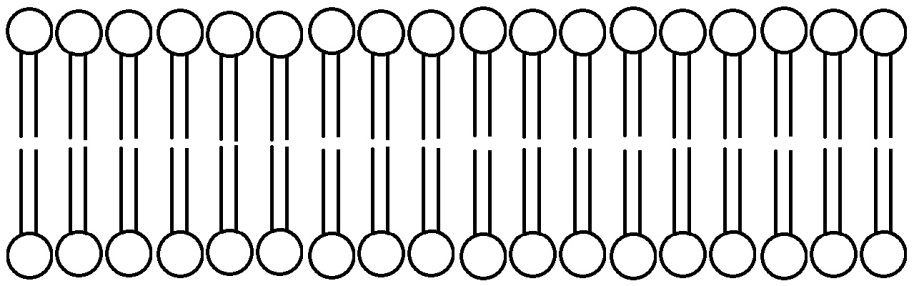 Forms aDIMER
http://slideplayer.com/slide/8089512/25/images/10/Figure+14-2A.jpg
TYROSINE KINASE
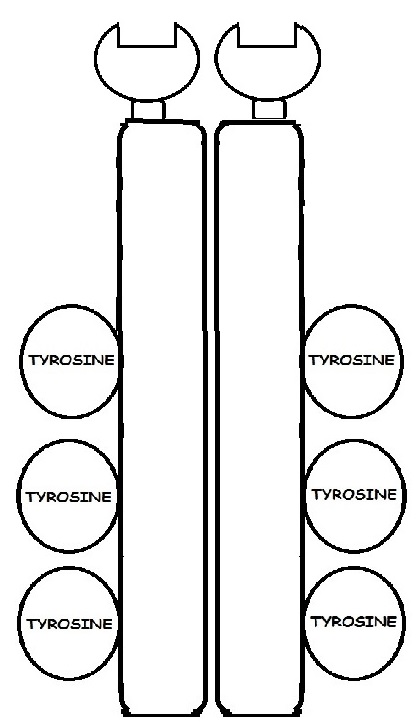 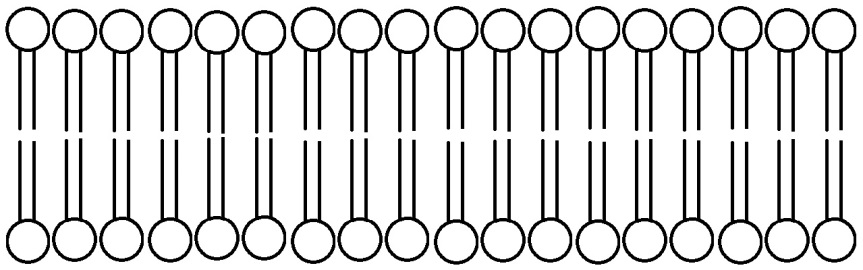 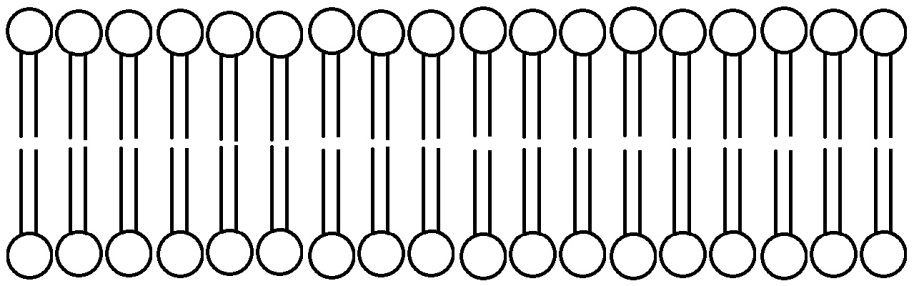 ATP provides thephosphate
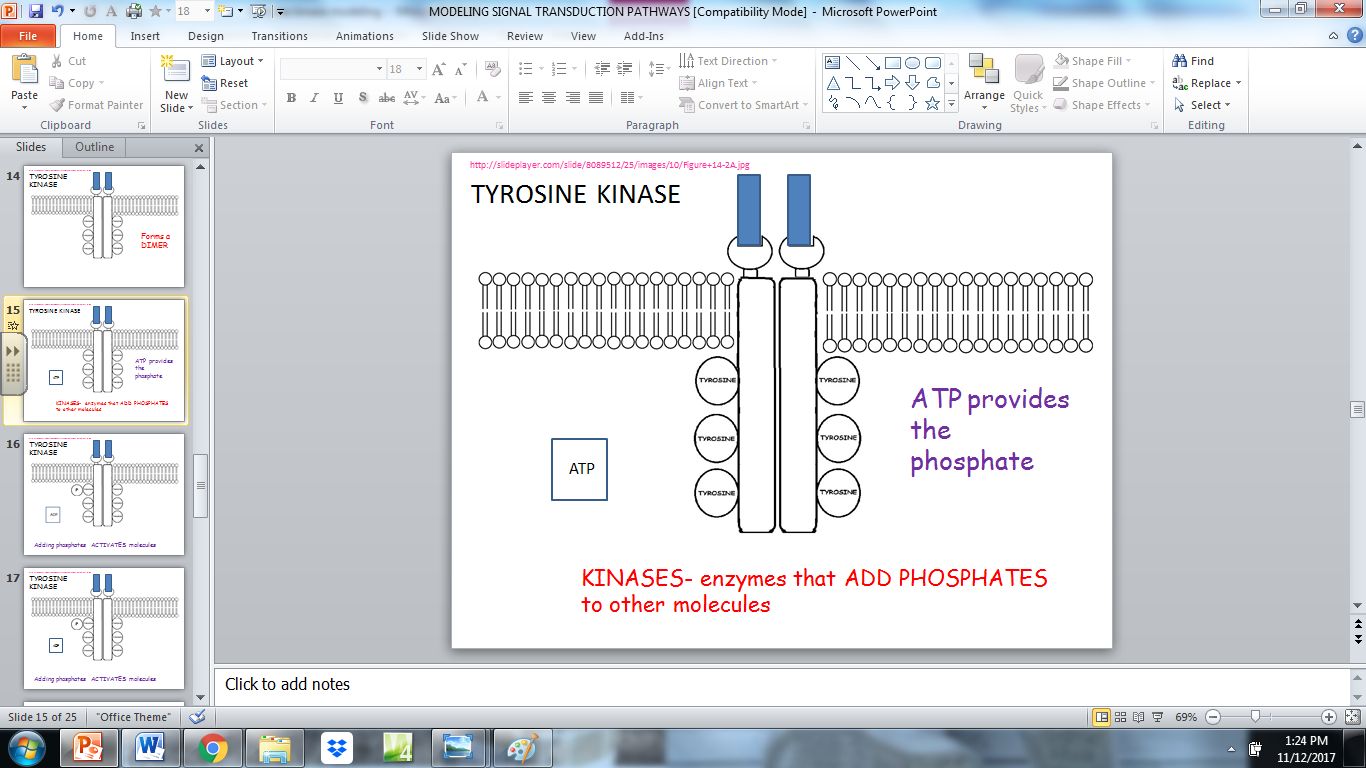 KINASES- enzymes that ADD PHOSPHATES to other molecules
http://slideplayer.com/slide/8089512/25/images/10/Figure+14-2A.jpg
TYROSINEKINASE
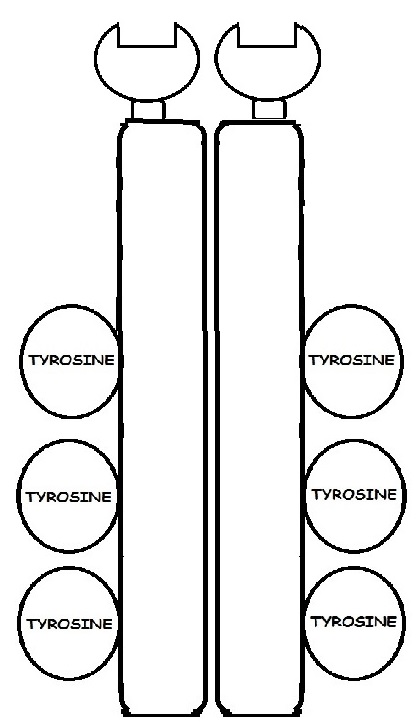 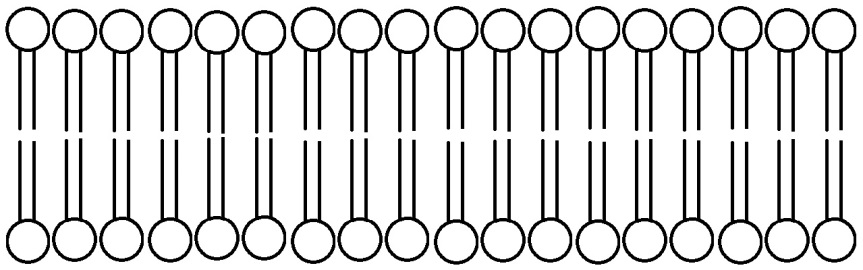 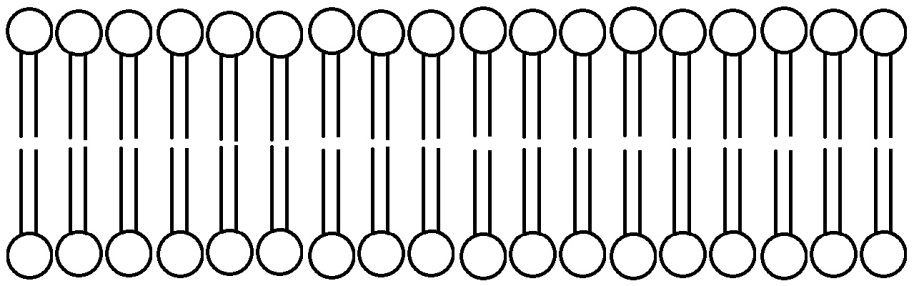 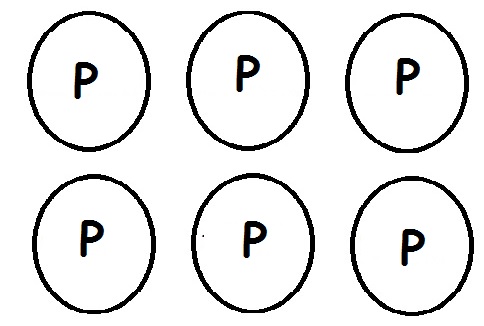 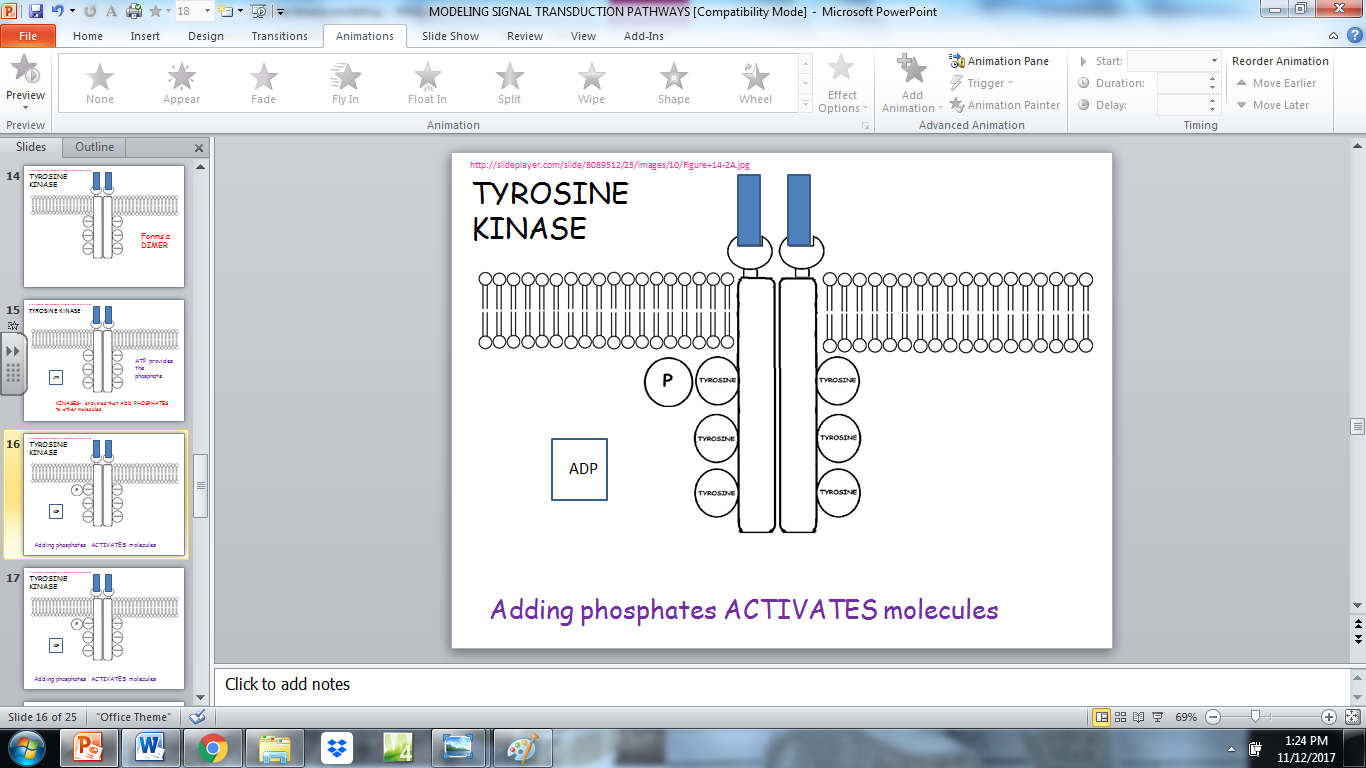 Adding phosphates ACTIVATES molecules
http://slideplayer.com/slide/8089512/25/images/10/Figure+14-2A.jpg
TYROSINEKINASE
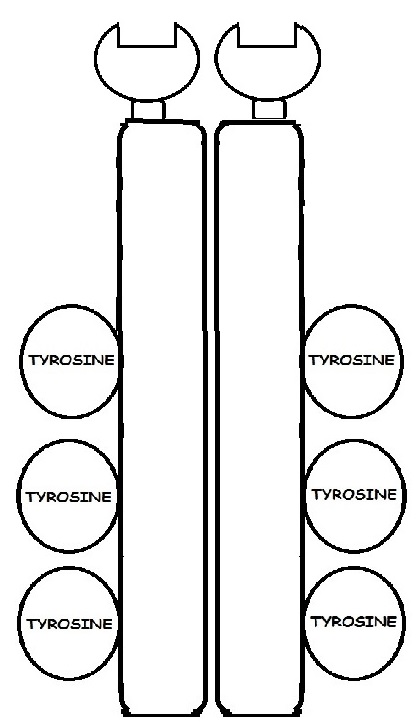 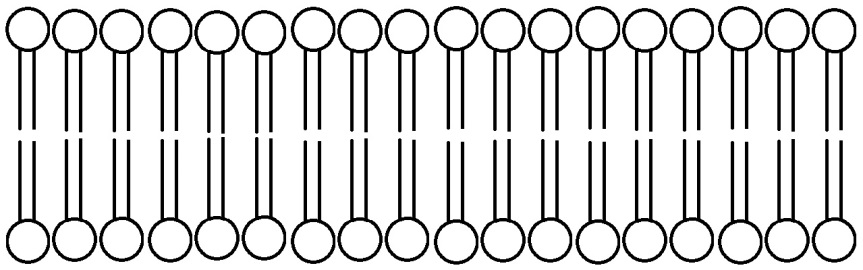 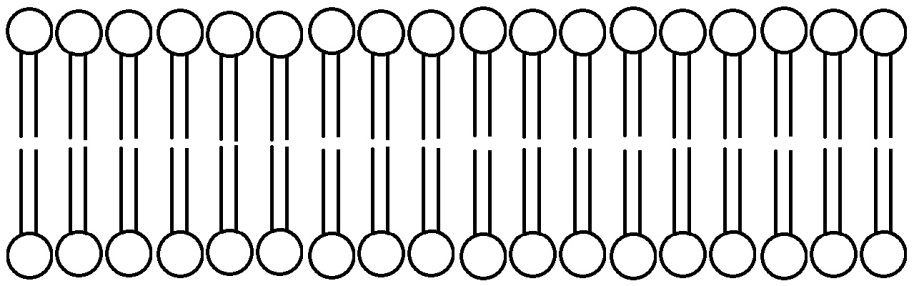 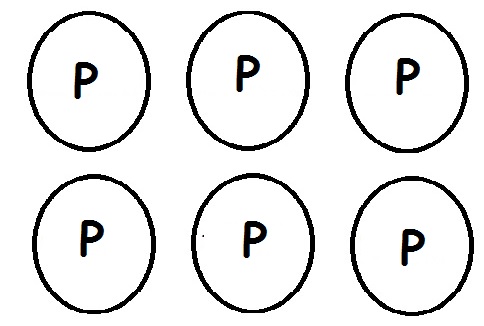 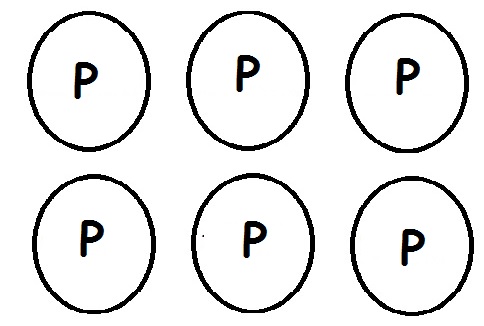 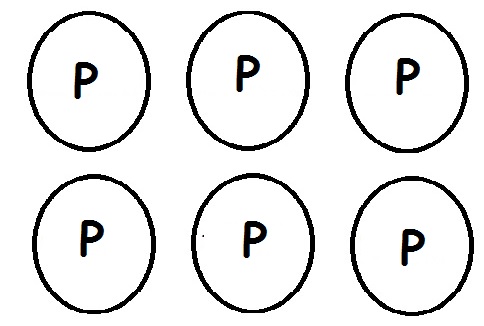 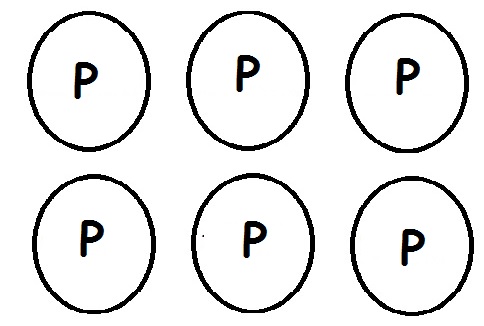 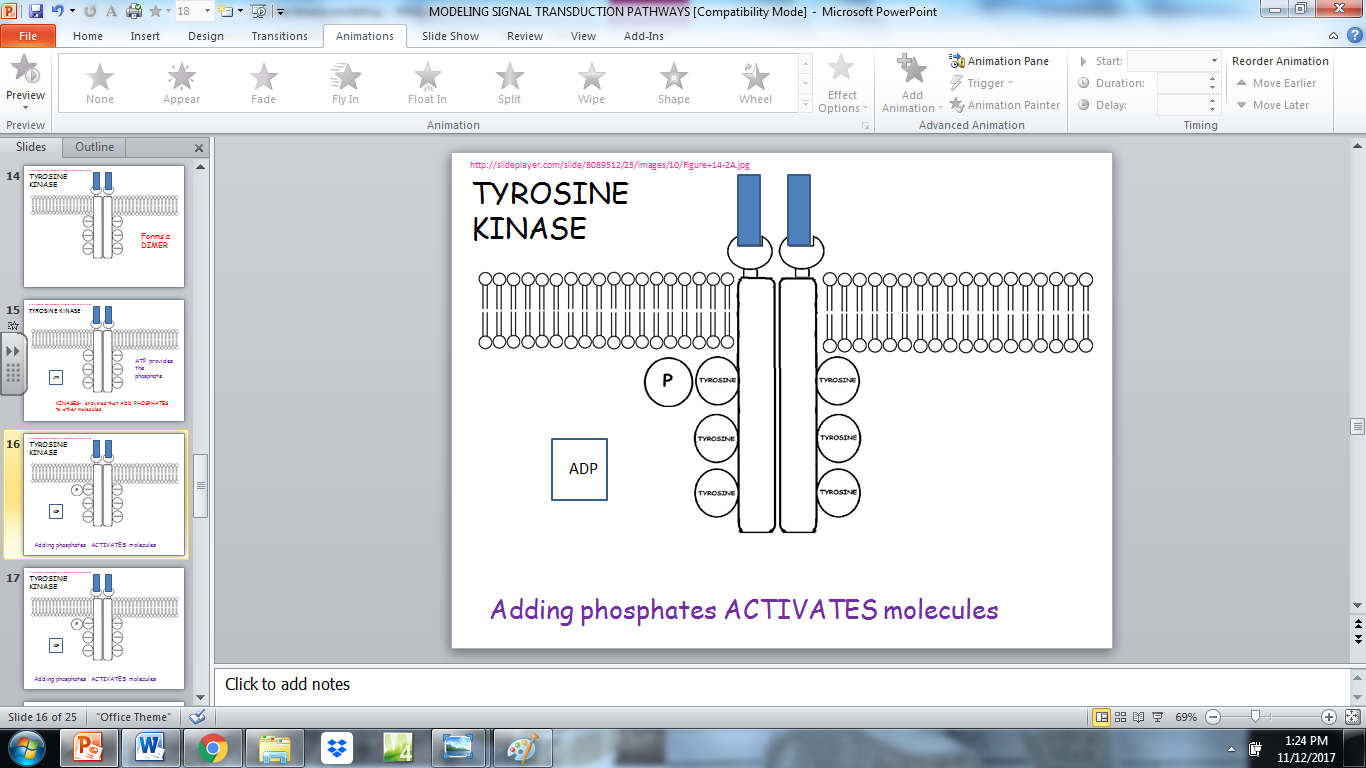 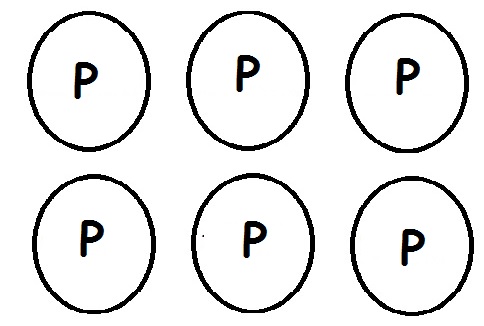 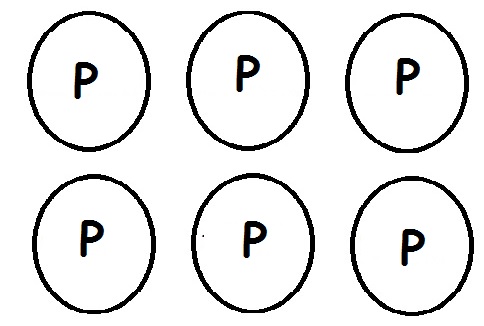 Adding phosphates ACTIVATES molecules
http://slideplayer.com/slide/8089512/25/images/10/Figure+14-2A.jpg
TYROSINE KINASE
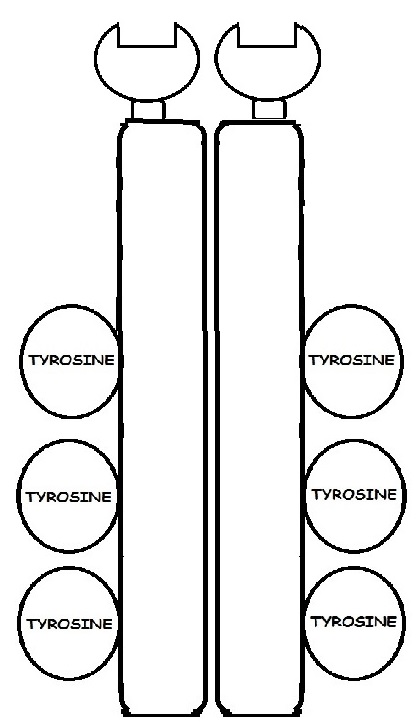 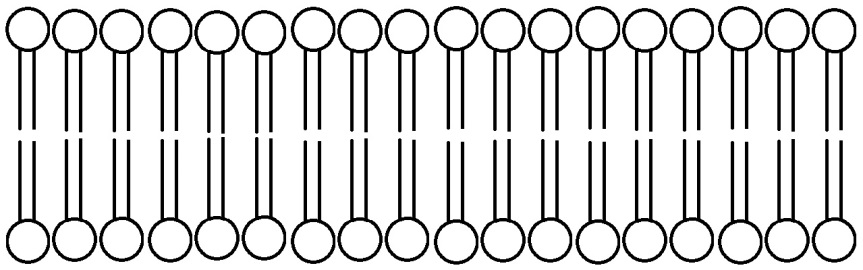 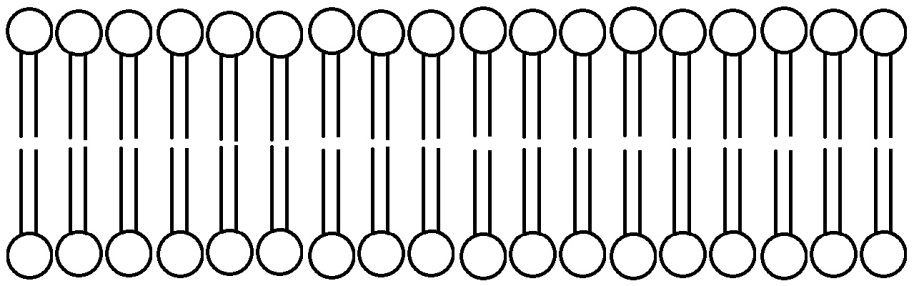 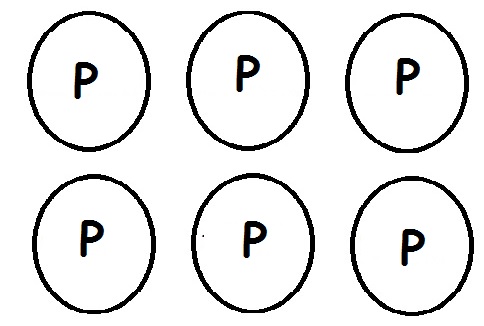 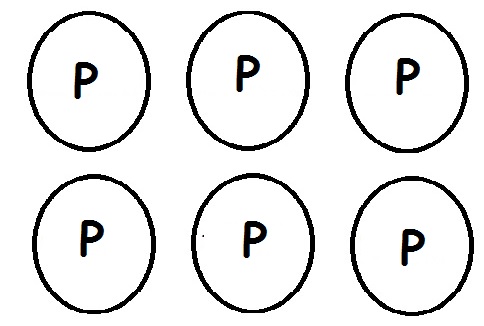 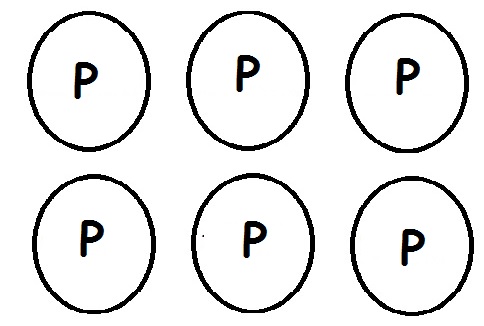 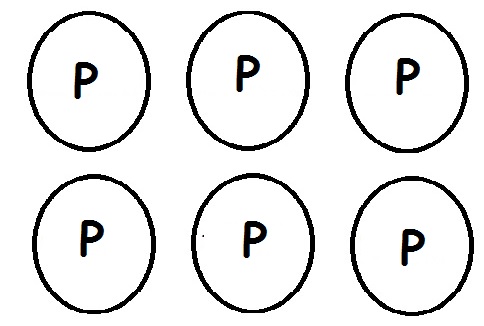 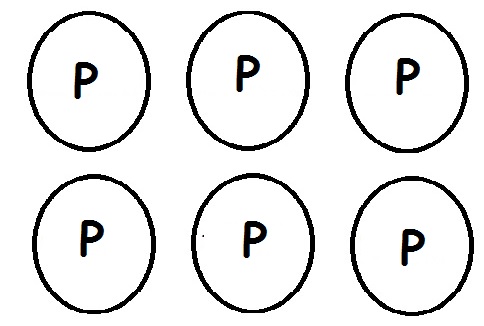 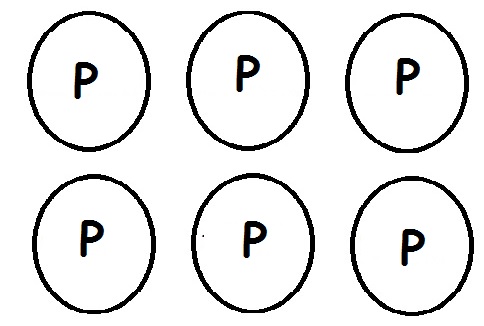 http://slideplayer.com/slide/8089512/25/images/10/Figure+14-2A.jpg
TYROSINE KINASE
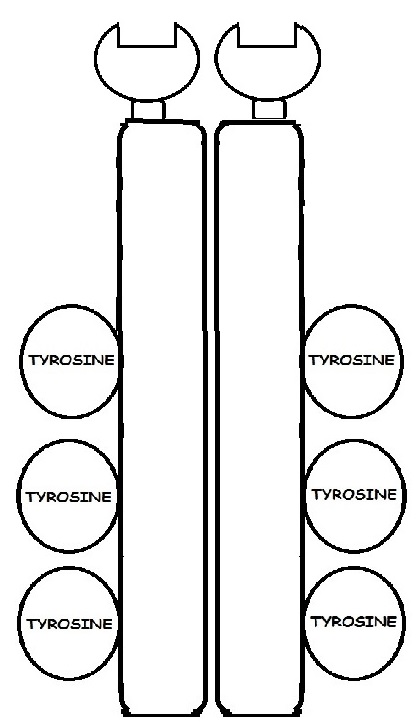 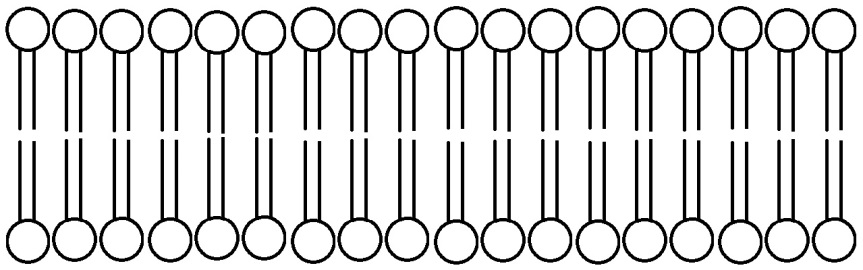 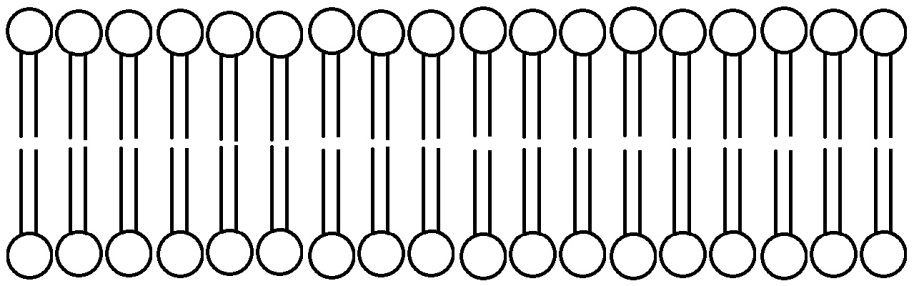 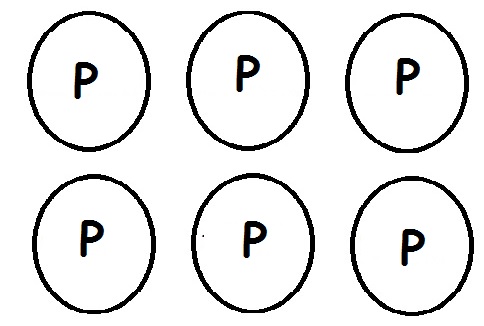 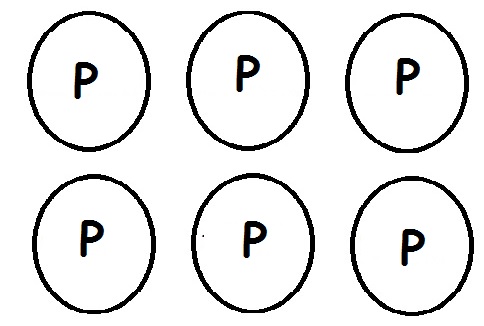 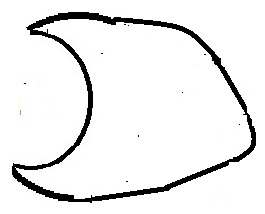 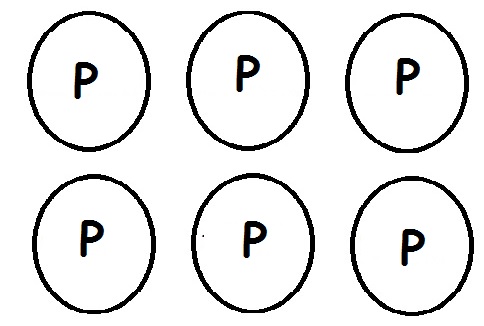 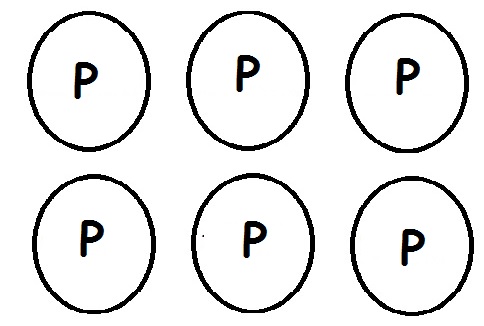 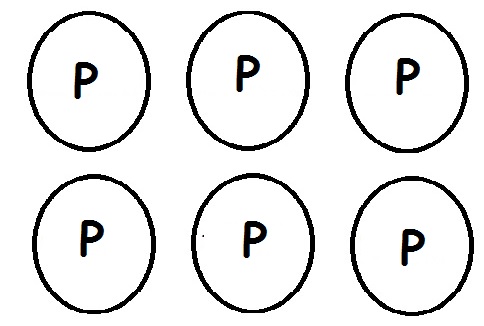 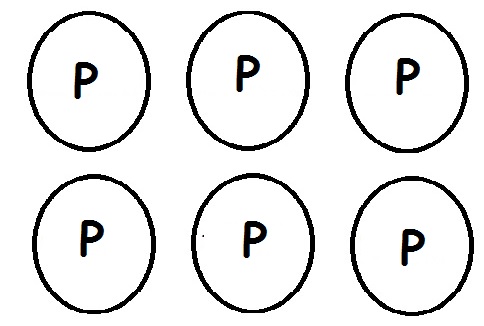 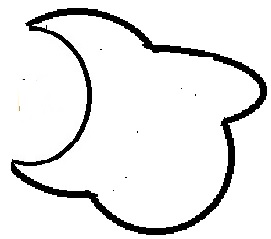 http://slideplayer.com/slide/8089512/25/images/10/Figure+14-2A.jpg
TYROSINE KINASE
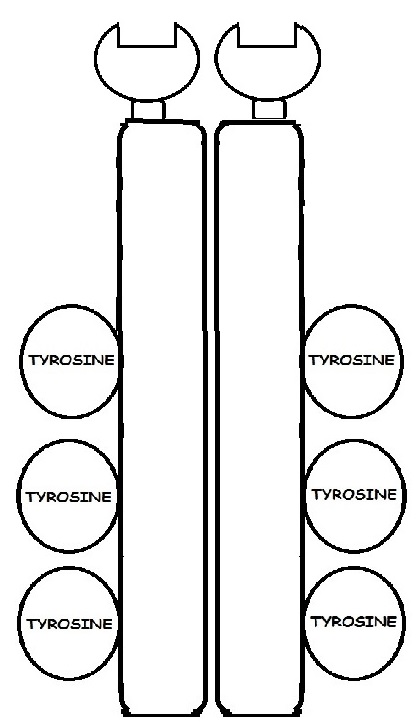 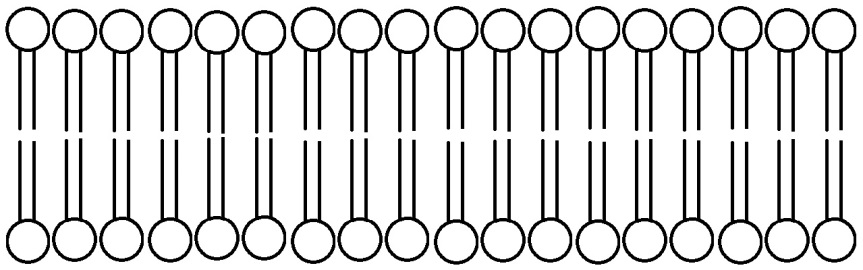 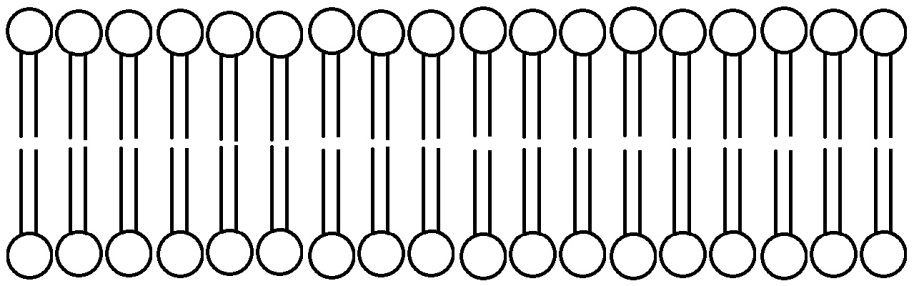 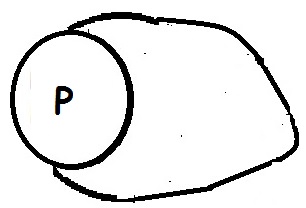 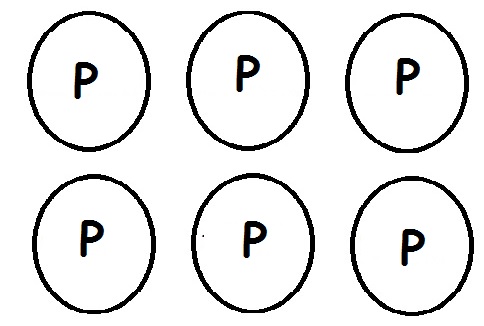 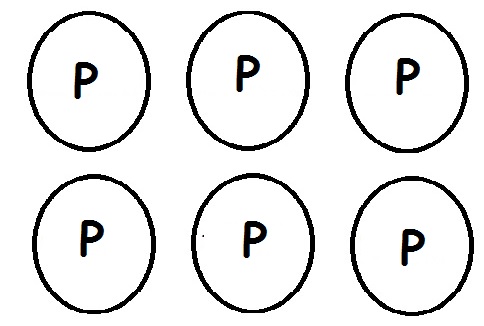 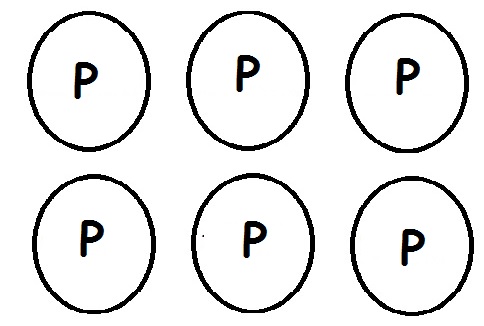 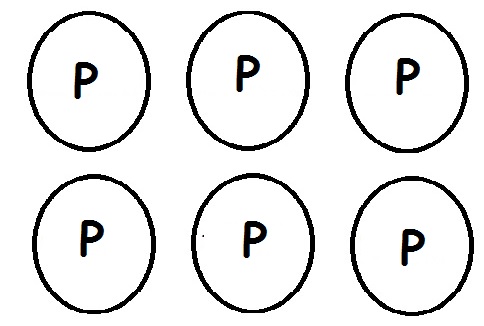 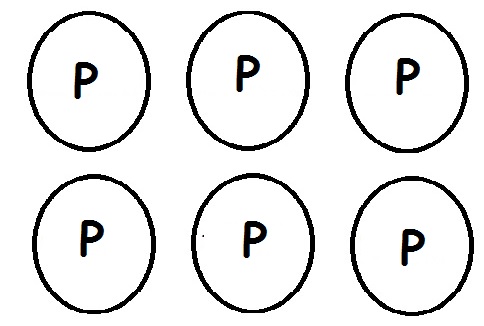 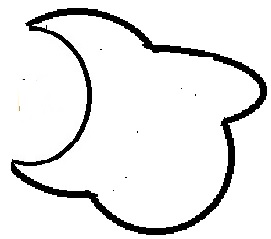 http://slideplayer.com/slide/8089512/25/images/10/Figure+14-2A.jpg
TYROSINE KINASE
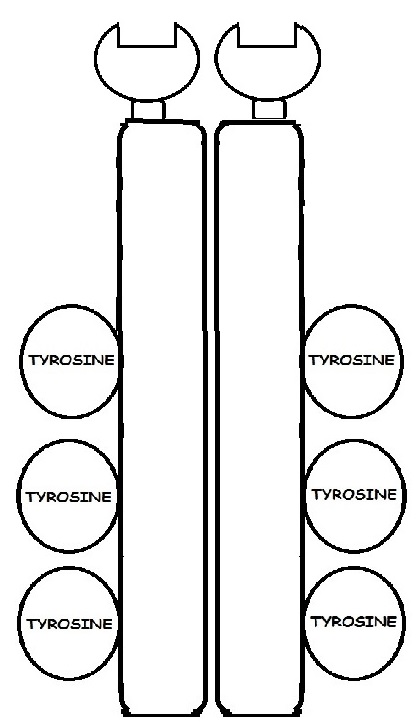 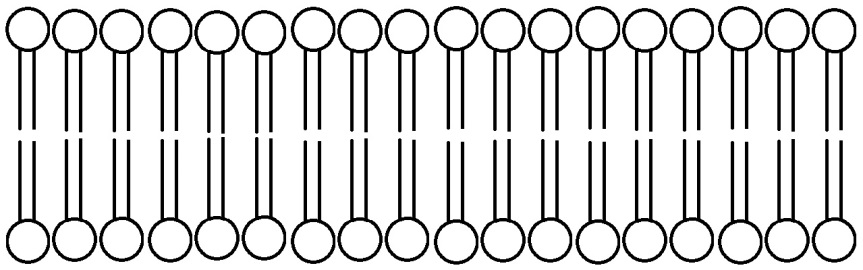 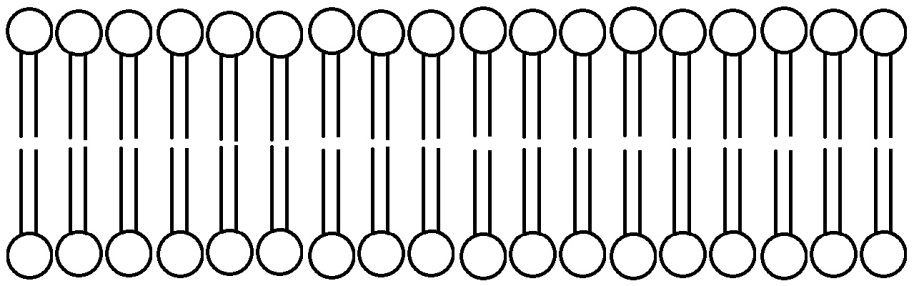 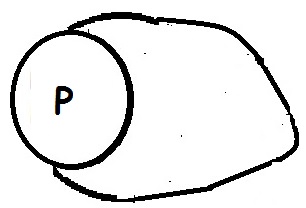 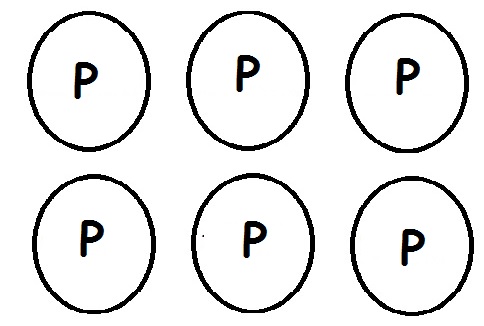 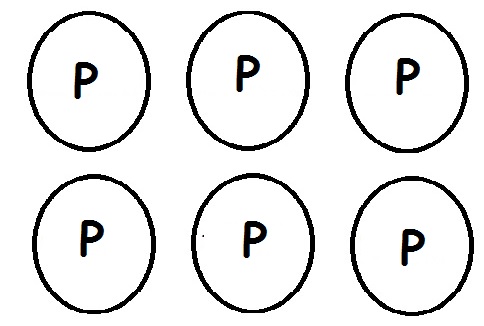 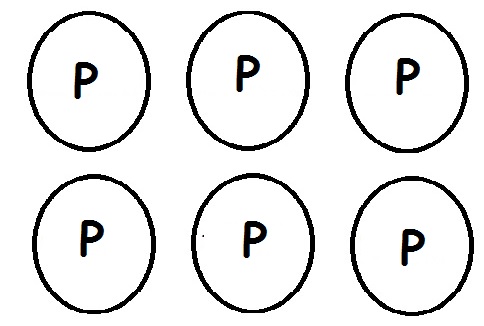 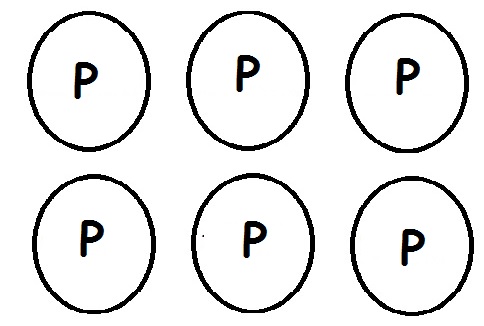 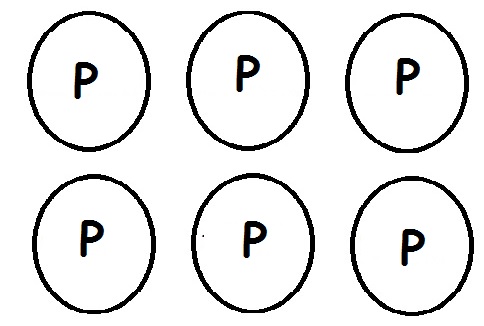 http://slideplayer.com/slide/8089512/25/images/10/Figure+14-2A.jpg
TYROSINE KINASE
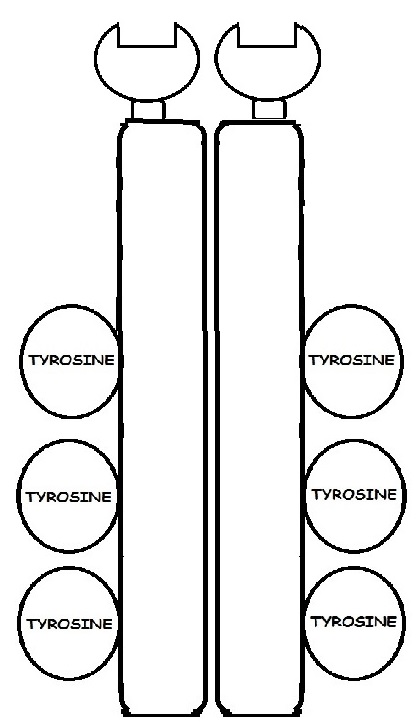 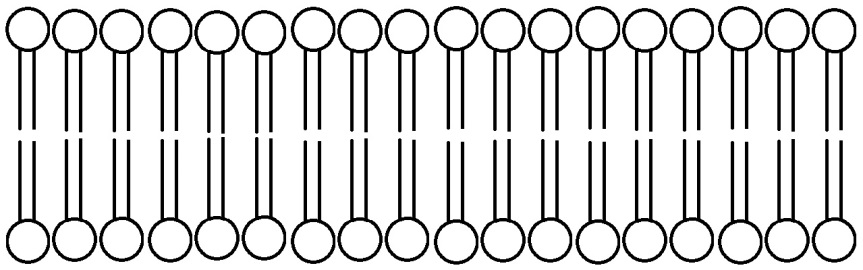 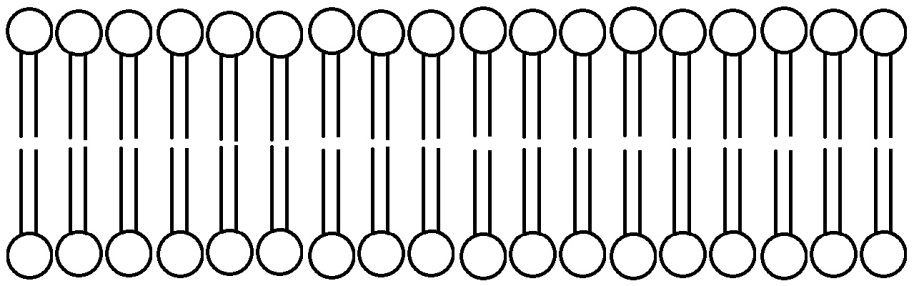 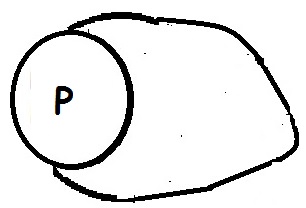 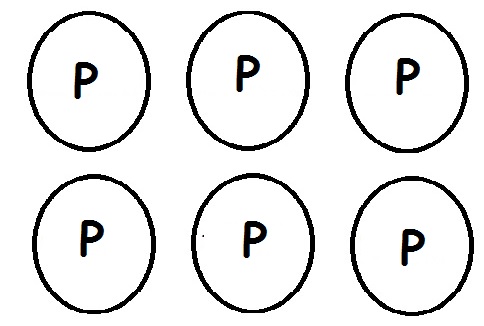 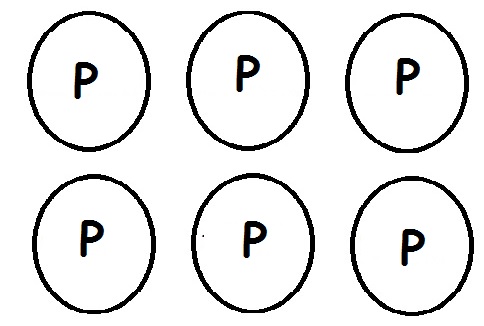 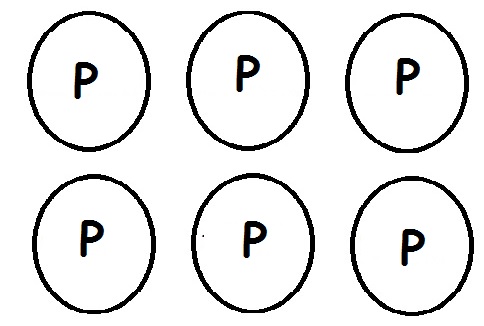 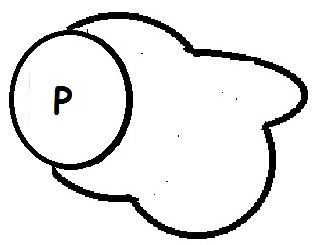 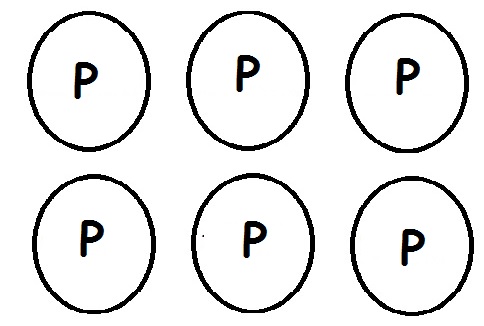 Receptor Tyrosine Kinase Video
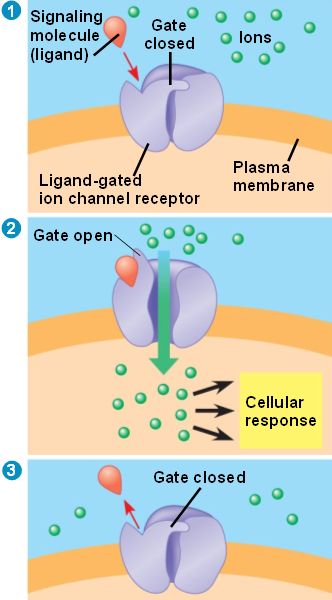 Another example of a plasma membrane receptor = ligand-gated ion channel

Ligand-gated ion channel video
Transduction
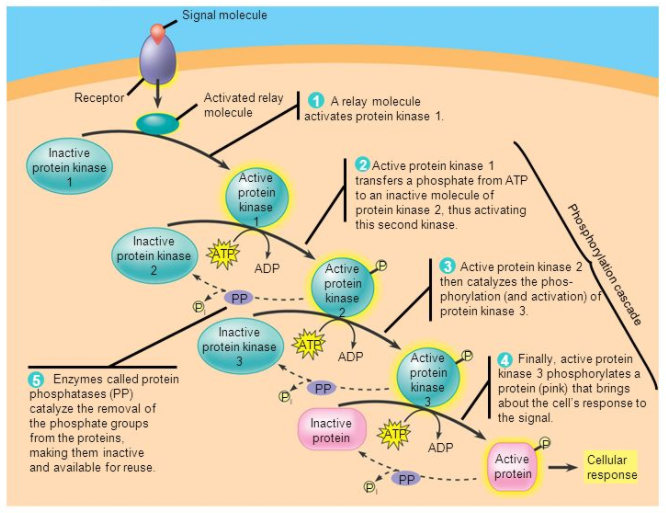 Conversion of the signal to a form that the cell can respond to 

Phosphorylation Cascade  signal is amplified
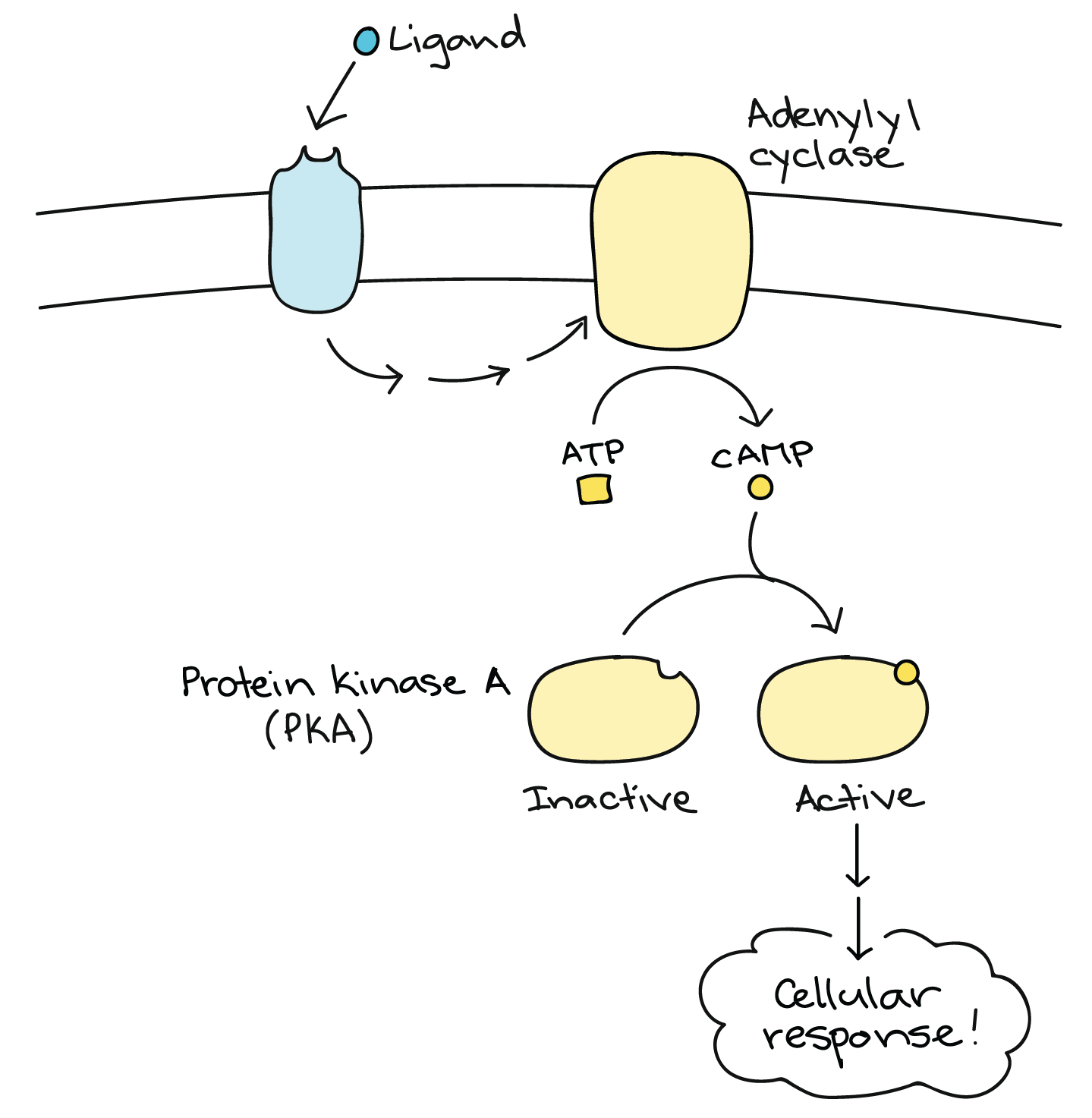 Second Messengers
	-Cyclic AMP (cAMP) 
	-Ca2+
Also cause signal amplification





Notes Question #4
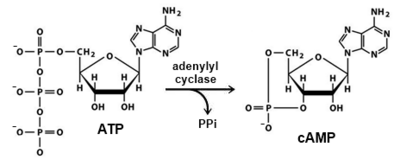 Turning off signal transduction pathways
Protein phosphatases (opposite job of protein kinases)
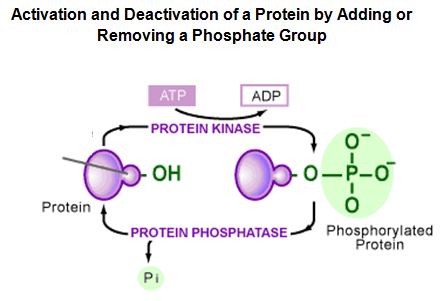 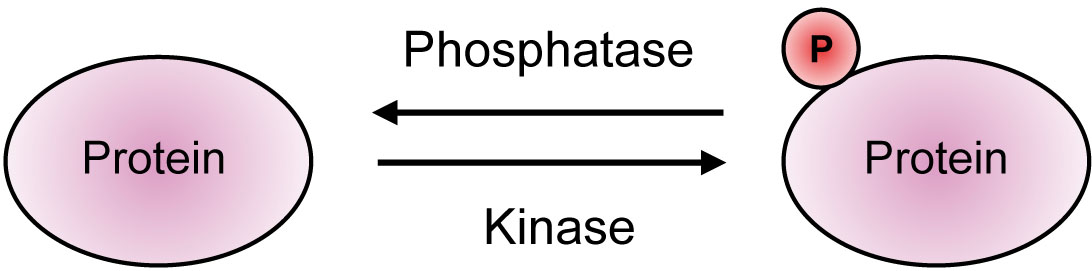 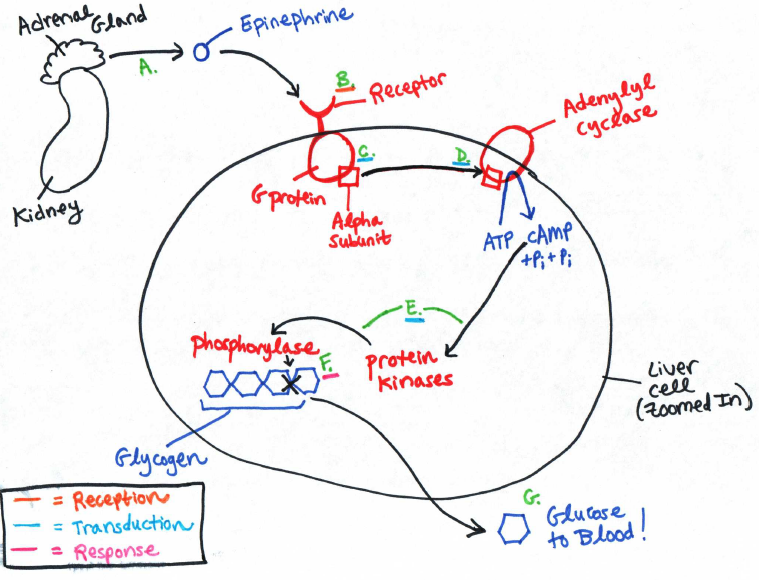 Epinephrine Signaling Pathway (Fight or Flight) Notes Question #6
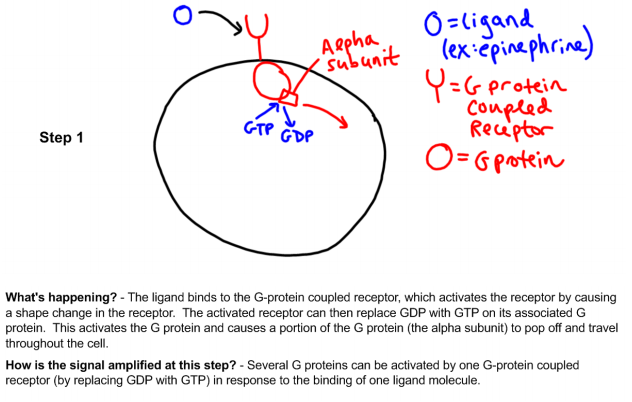 Signal Amplification During Transduction
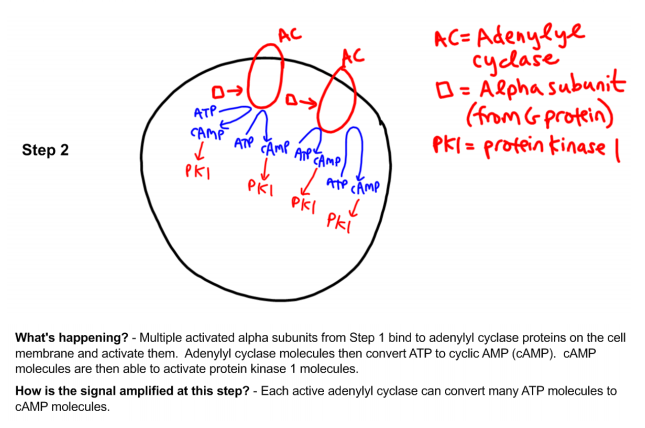 Signal Amplification During Transduction
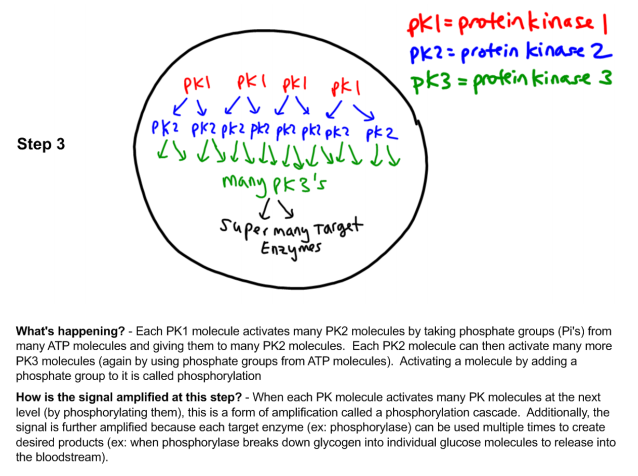 Signal Amplification During Transduction
Response
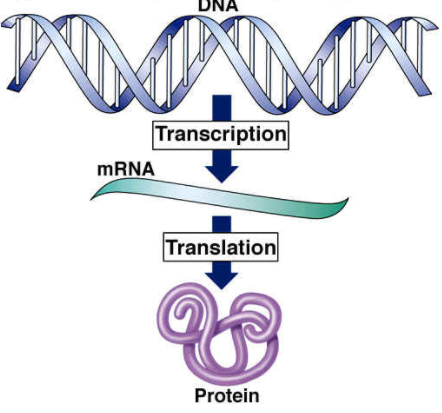 Review from freshman bio 
-Genes
-mRNA
-Transcription
-Amino acids  protein
-Translation
Differences in Gene Expression between Different Cell Types
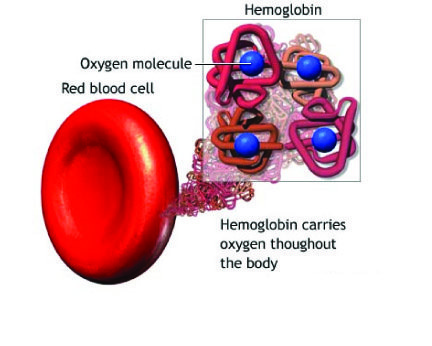 Same DNA in different cell types, but different genes used
Ex: Hemoglobin gene used in red blood cells but not skin cells

Transcription factors

Nuclear Response
Plasma membrane receptor  signal transduction pathway (phosphorylation cascade and/or second messengers)  activation of a transcription factor

Intracellular receptor  hormone-receptor complex acts as a transcription factor
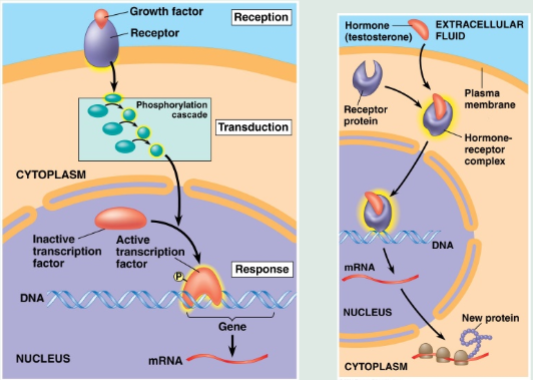 Cytoplasmic Response = activation of an enzyme in the cytoplasm
	-Ex: Epinephrine signaling pathway activates glycogen 	phosphorylase
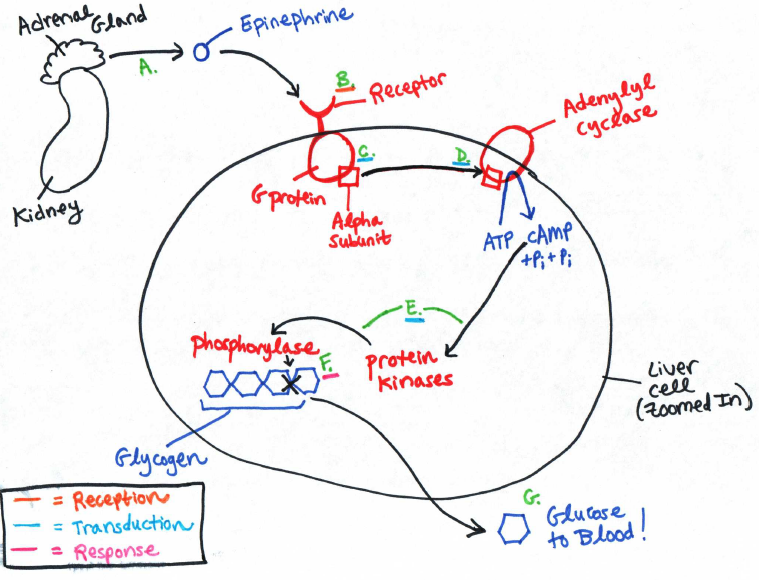 Different Cell Types  Different Responses to the Same Signal
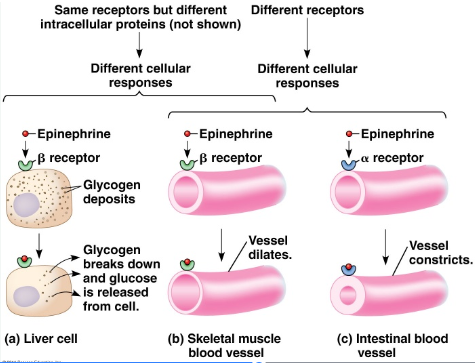 May have different receptor proteins

May have different intracellular proteins
Interaction between signaling pathways within a cell

Branching signaling pathways  multiple responses within the same cell
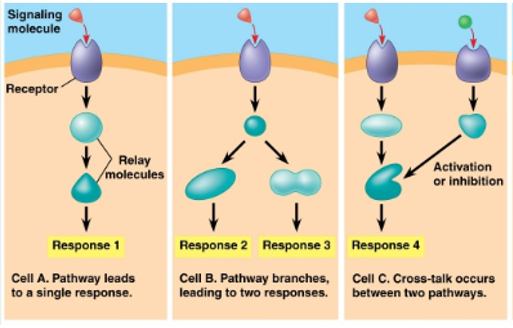 Changes in Signaling Pathways
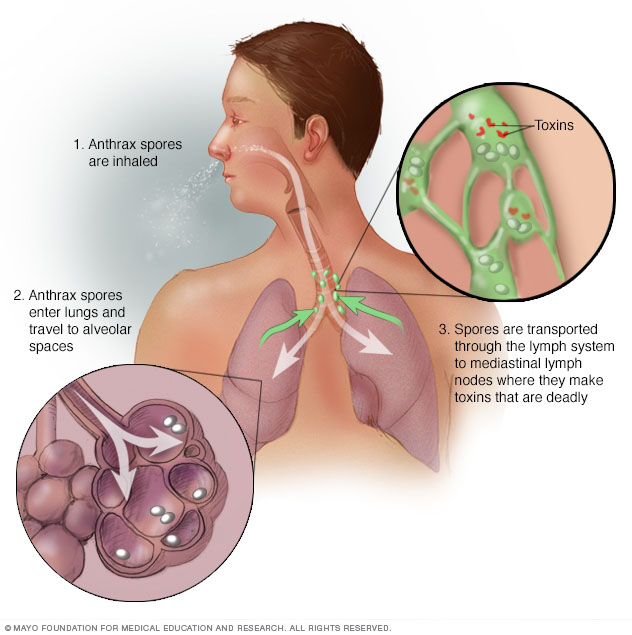 Anthrax  shape change in adenylyl cyclase
Changes in Signaling Pathways
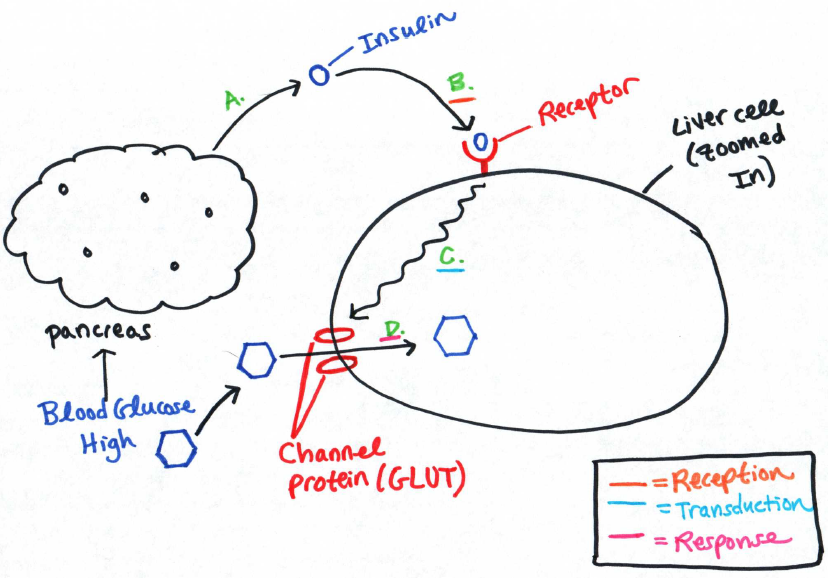 Diabetes (normal pathway shown to the right)